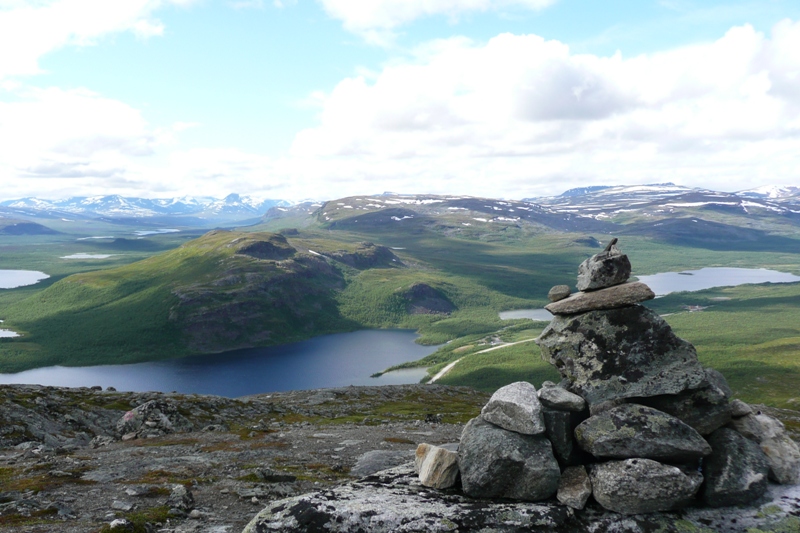 ФинляндияSuomi
Финляндская Республика
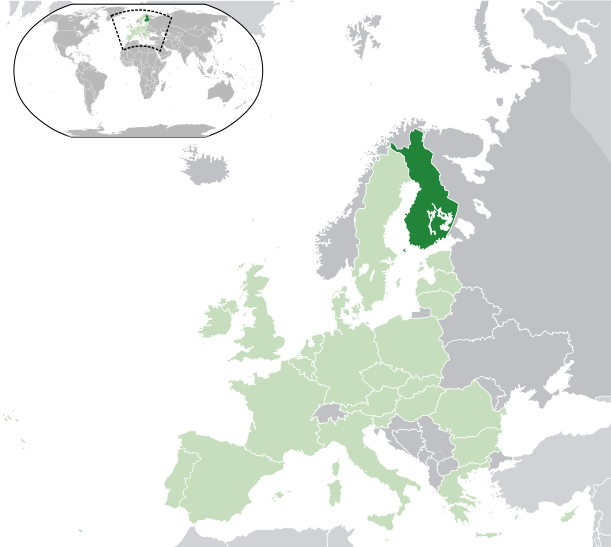 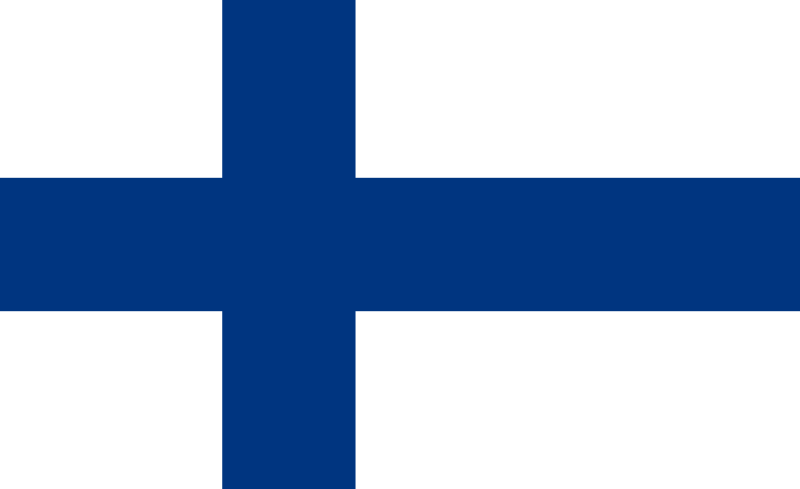 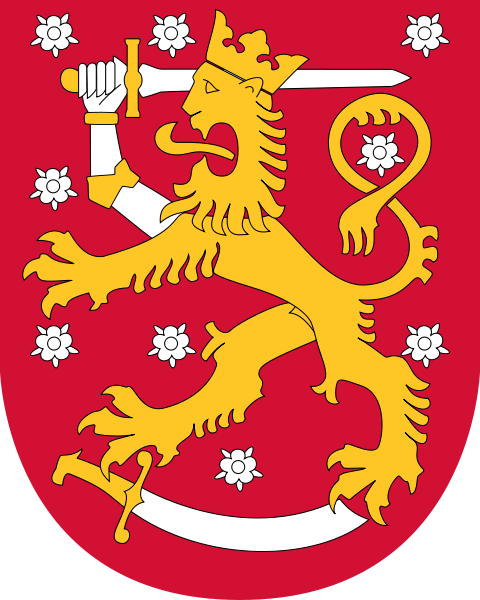 Население
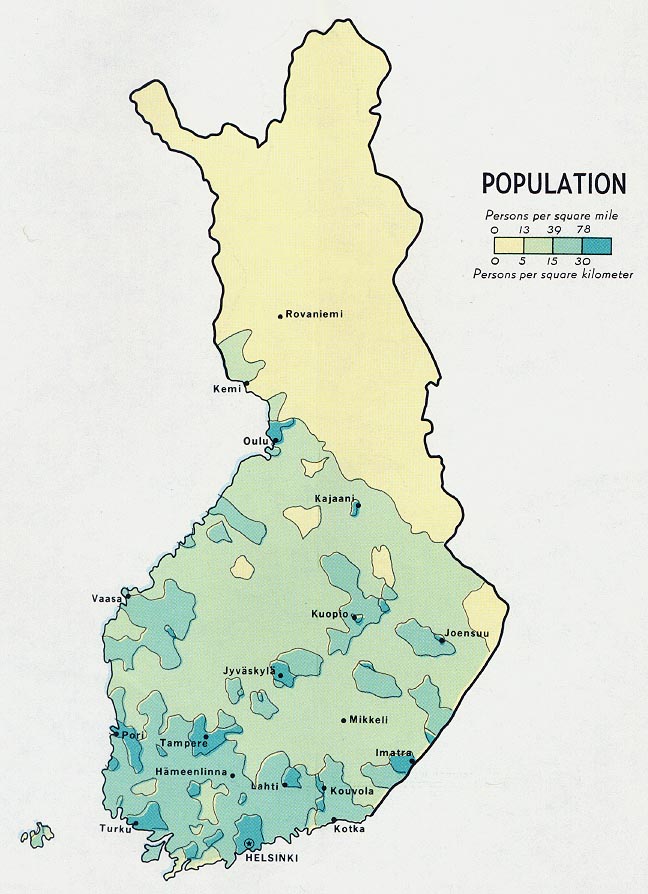 Население Финляндии на конец 2008 года составляло 5 544 877 человек, из них 47 % мужчин и 53 % женщин.
Иностранных граждан в Финляндии в 2008 году было 2,7 %, а родившихся не в Финляндии 4,1 %.
 Самые крупные национальные меньшинства: карелы, финские шведы (около 295 000), цыгане, татары и саамы.
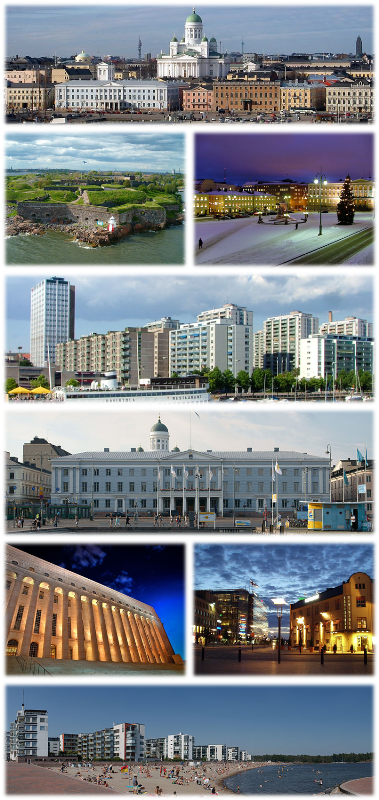 Крупнейшие города Финляндии:
Хельсинки — 583 549 жителей 
Эспоо — 244 474 жителей
Тампере — 211 633 жителей
Турку — 176 242 жителей 
Оулу — 139 275 жителей
Хельсинки
Сенатская площадь
Успенский собор
Крепость Суоменлинна
Зоопарк Коркеасаари
Церковь Темппельаукио
В Хельсинки на протяжении уже 5 лет проводится музыкальный фестиваль — Flow Festival
Крупнейший в Северной Европе аквапарк «Серена»
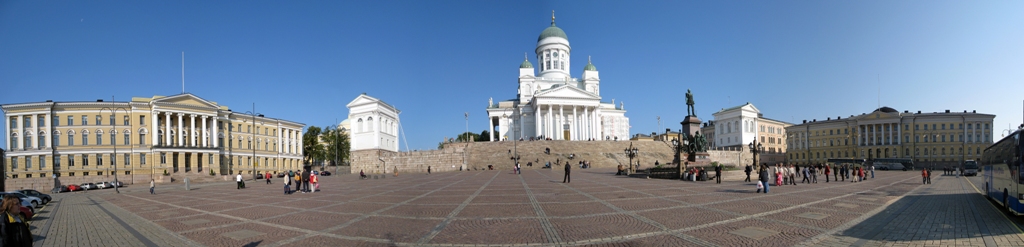 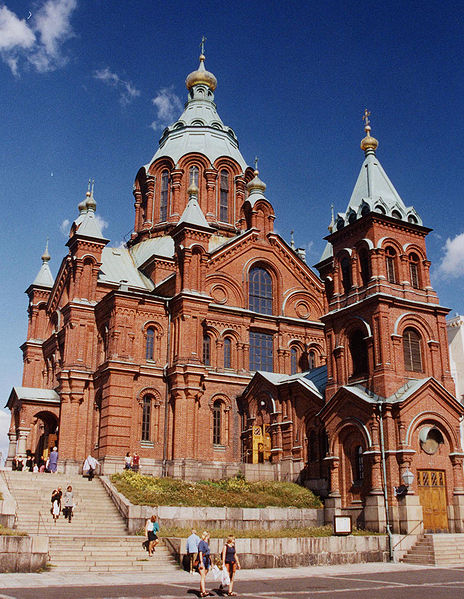 Успенский собор
Крепость Суоменлинна
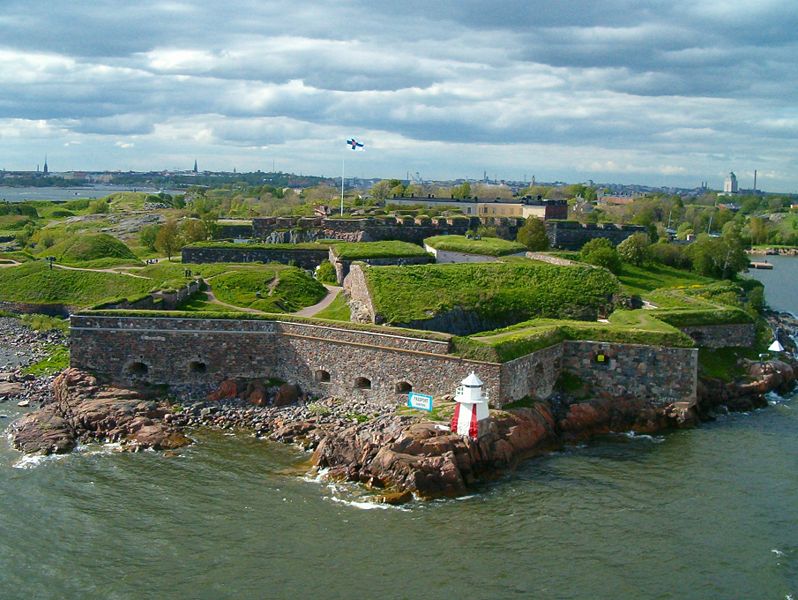 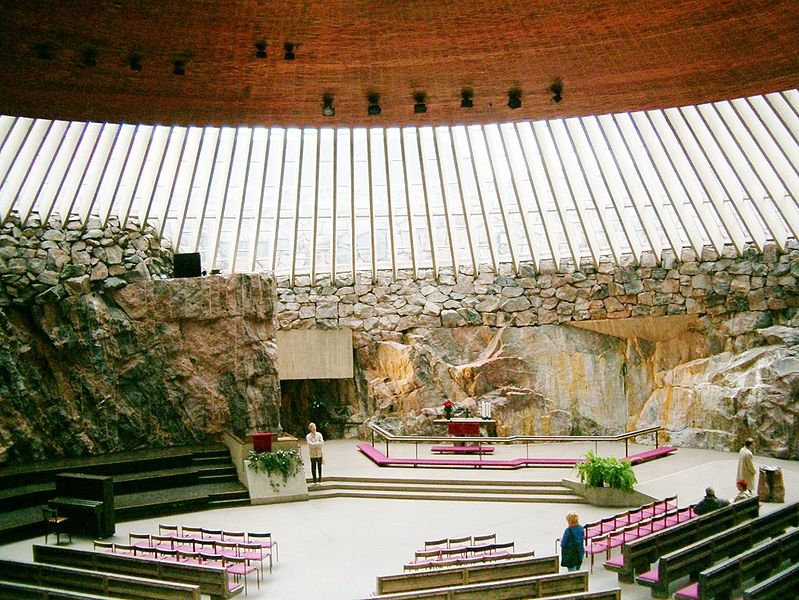 Церковь Темппельаукио
Турку
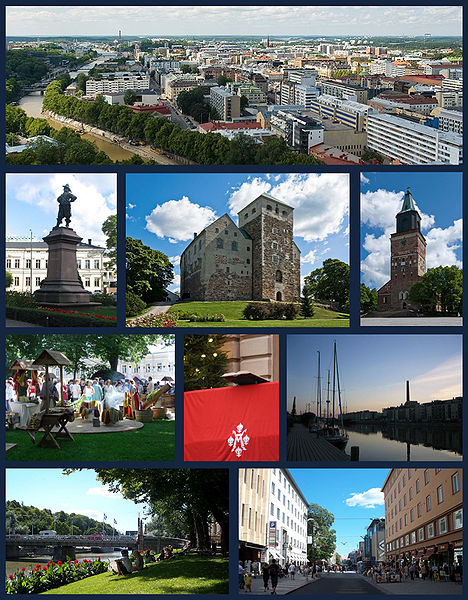 Замок Турку
Кафедральный собор 
Национальный парк Сааристомери 
Старый город Наантали 
Музей Сибелиуса 
Фрегат Суомен Йоутсен
Старая Великая площадь
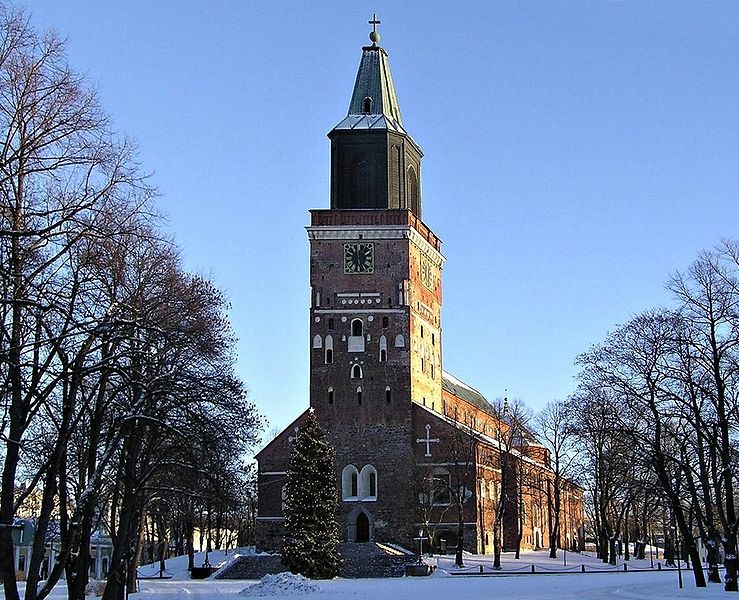 Кафедральный        собор
Внешний двор замка, вид с юга
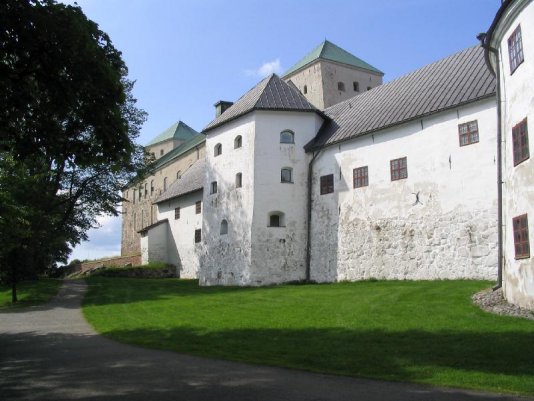 Фрегат Суомен Йоутсен
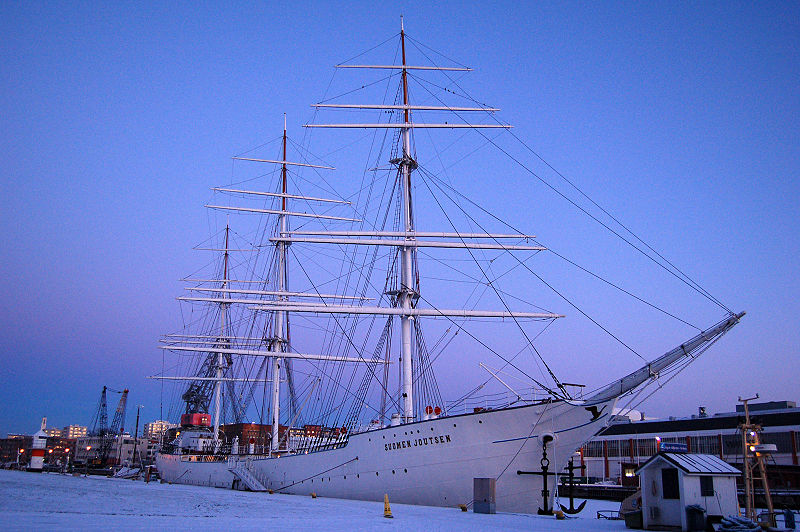 Финская лапландия
Международный музей золота в Соданкюля
Горнолыжный курорт Саариселькя
Заповедник Лемменйоки
Снежным замком в городе Кеми
Деревня Санта Клауса
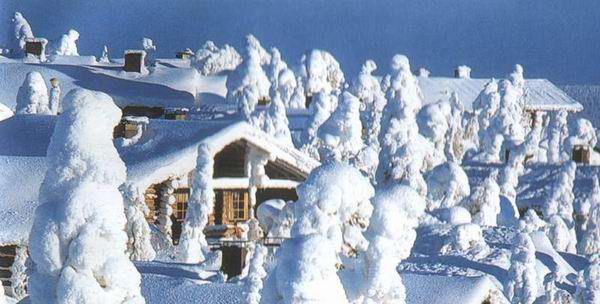 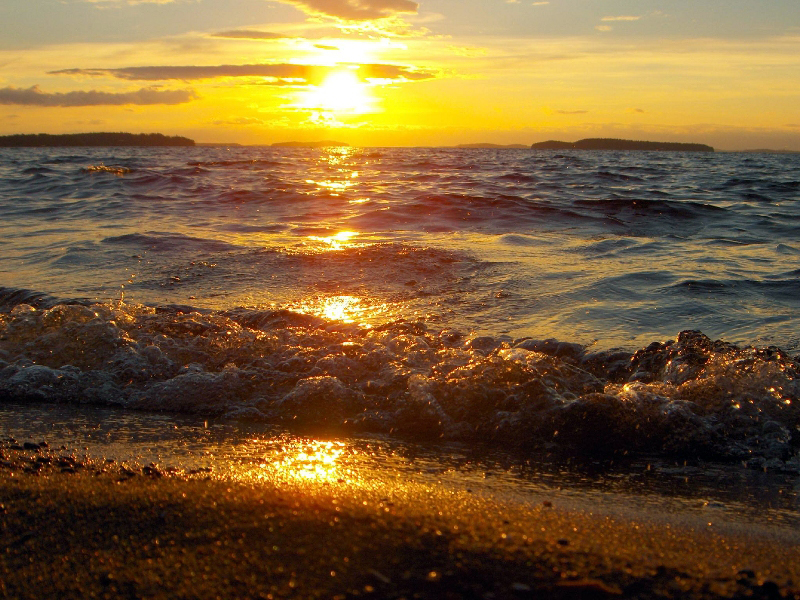 Северные олени в лапландии
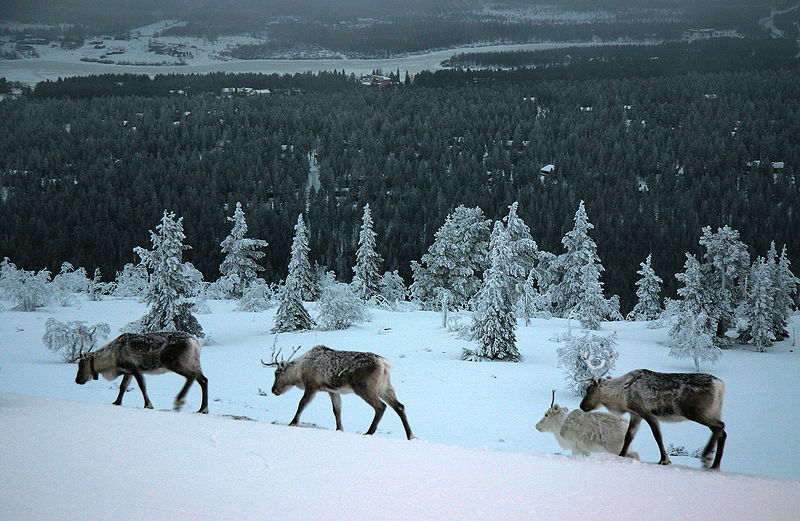 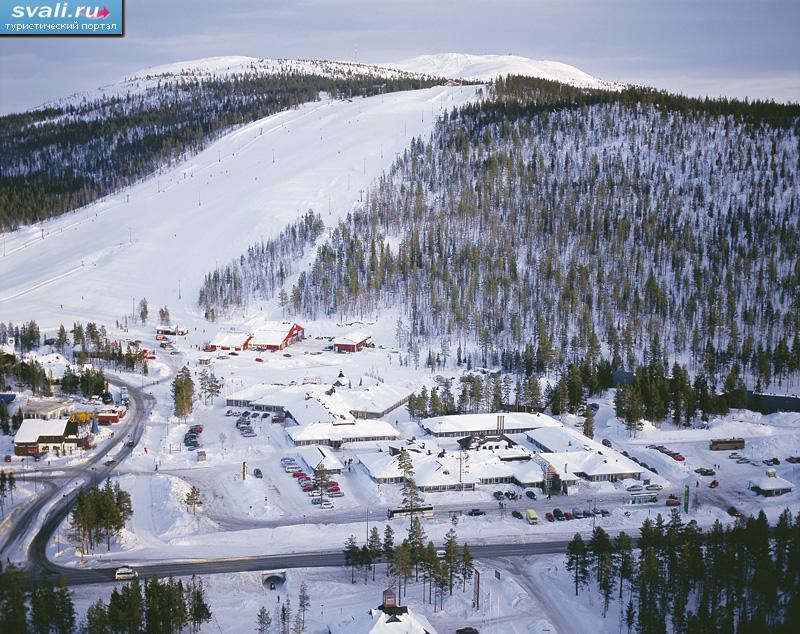 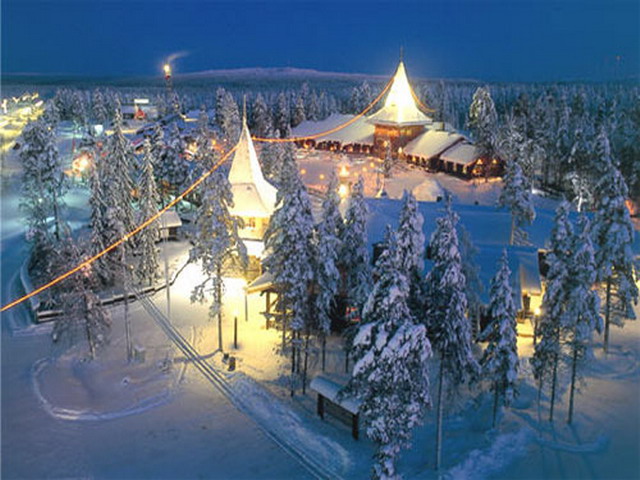 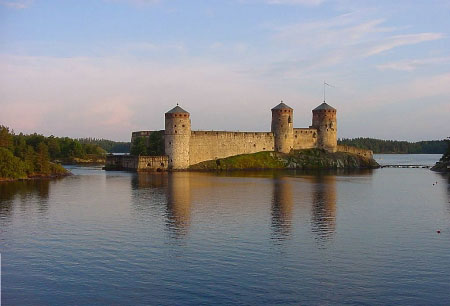 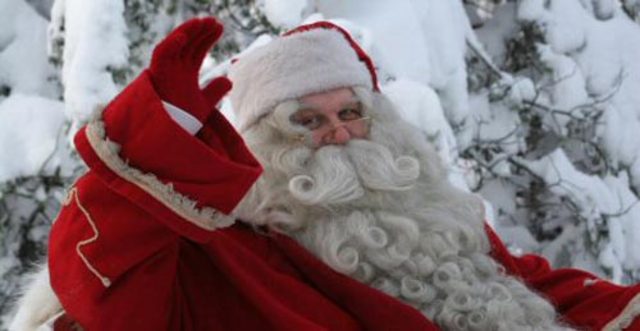 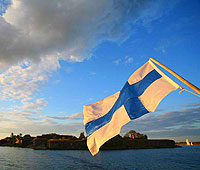 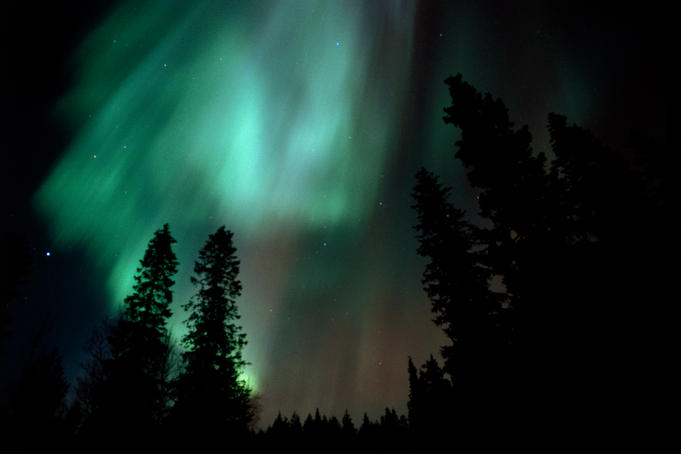 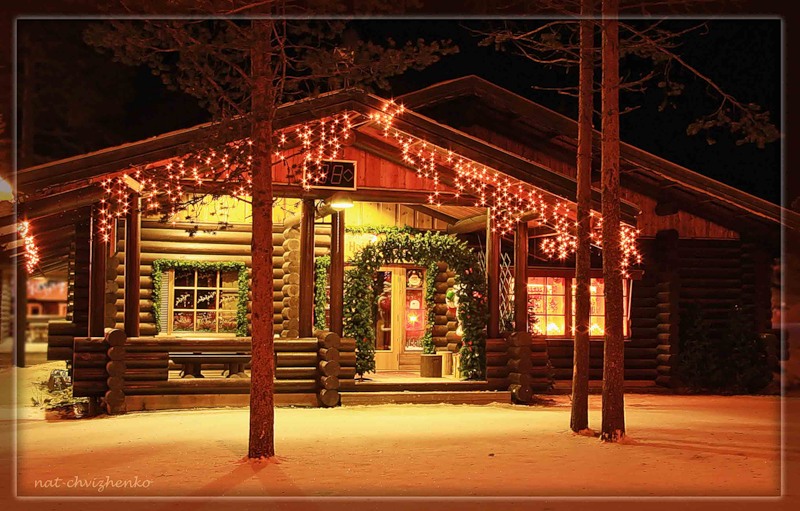 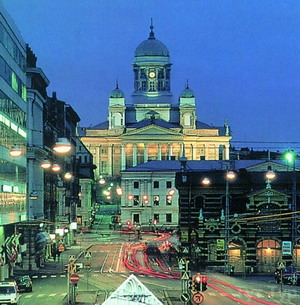 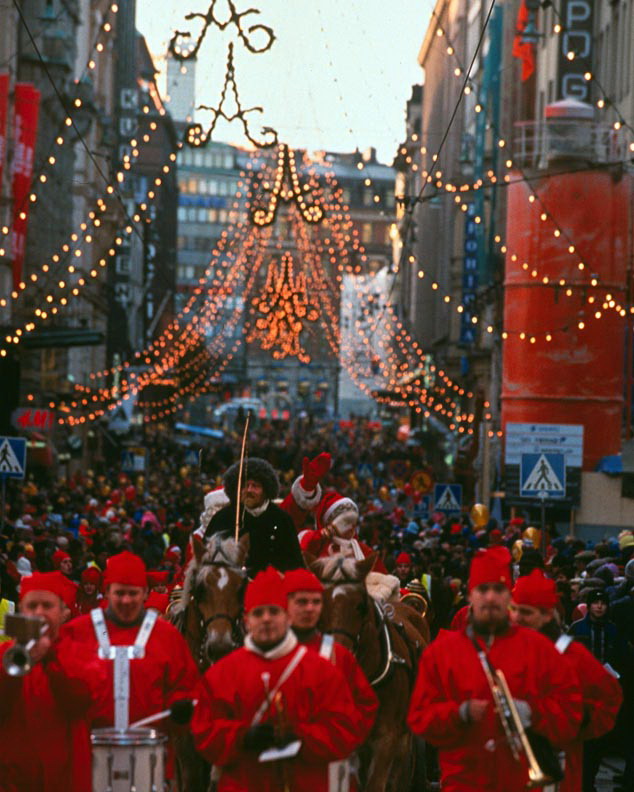 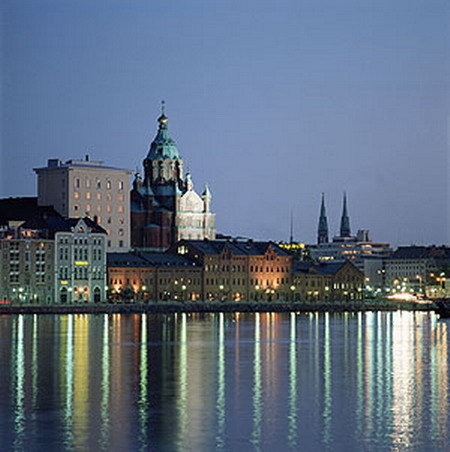 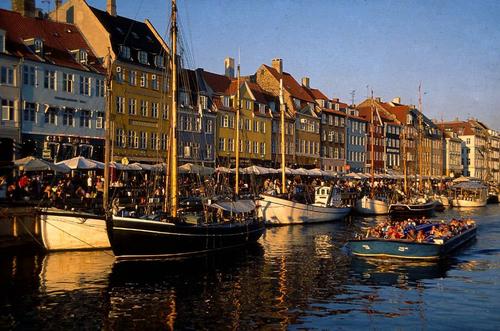 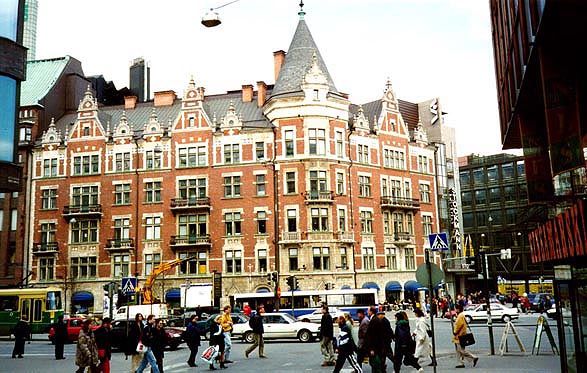 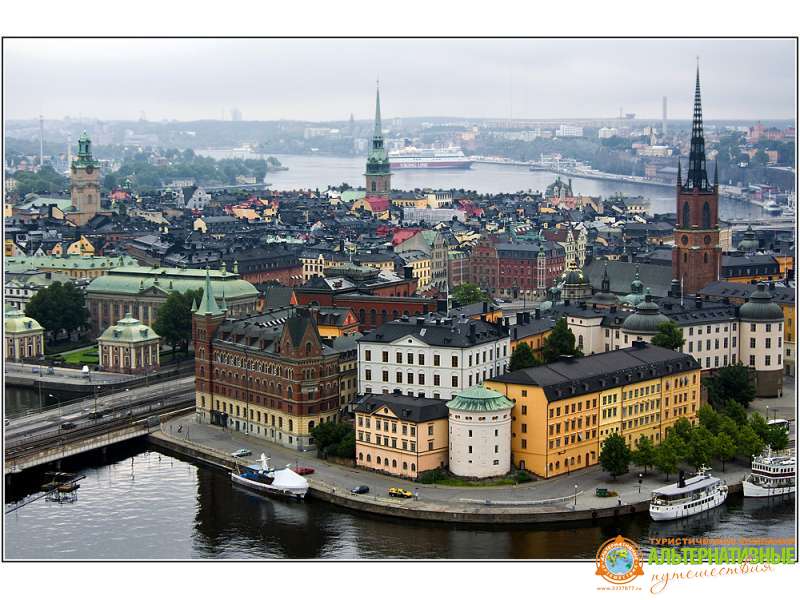